Les contrats d’insertion dans la FPT
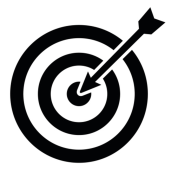 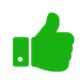 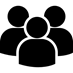 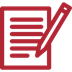 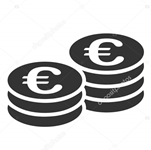 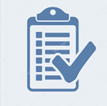 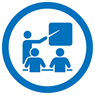 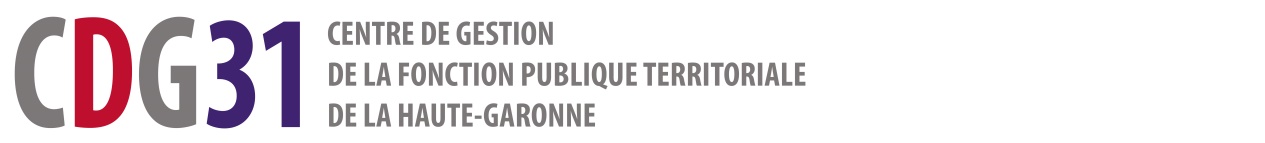 1
LES CONTRATS D’INSERTION DANS LA FPT
1. Parcours Emploi Compétences :  PEC

2. Parcours d’accès aux carrières de la Fonction publique : PACTE

3. Préparation au concours de catégorie A et B : PrAB

4. Apprentissage

5. Engagement de service civique
2
Nouveau contexte depuis le 1er janvier 2018
L’intervention du Service public de l’Emploi
 (Pôle Emploi, Cap Emploi, Mission Locale) en qualité de prescripteur des contrats
 Fin des emplois d’avenir
 
PEC : Un nouveau dispositif de contrats aidés

 Elargissement du Pacte à de nouveaux publics

 Création de Contrats expérimentaux  en Cat. A et B : PrAB
Engagements de l’employeur 
 (développement des compétences du bénéficiaire, formation qu’il finance, tutorat)
Des aides, des exonérations, sous certaines conditions
3
1. Contrat PEC : Parcours Emploi Compétences
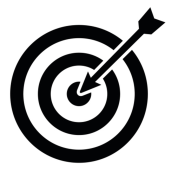 Objectif 
Favoriser le retour à l’emploi des personnes rencontrant des difficultés particulières d’accès au marché du travail, avec un contrat de travail et un accompagnement adapté. 	


   Publics
Personnes sans emploi de tous âges rencontrant des difficultés particulières d’accès au marché du travail, avec un contrat de travail et un accompagnement adapté. 	

Caractéristiques du contrat
Contrat de droit privé dans le cadre de CUI-CAE; 
Durée 9 à 12 mois,  à raison de  20h  minimum  et jusqu’à 35h; 
Renouvellement possible;
Pas d'indemnité de fin de contrat.

Avantages pour l’employeur
Exonération des cotisations patronales d’assurance sociale et d’allocations familiales, dans la limite du SMIC;
Aide de l’état de 50 % du SMIC majorée de 10 % pour les demandeurs d’emploi RQTH, les résidents des Quartiers Prioritaires de la Politique de la Ville (QPV), les communes employeurs de moins de 2000 habitants dans les Zones de Revitalisation Rurale (ZRR)…
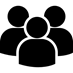 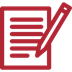 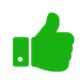 4
1.Contrat PEC : Parcours Emploi Compétences
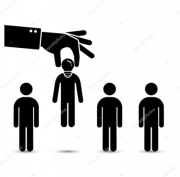 Sélection et engagement des employeurs
Opérée par le Service public de l’emploi, en fonction des critères suivants : 
le poste concerné doit permettre de développer la maîtrise de comportements professionnels et des compétences techniques transférables et favoriser l’accès des métiers qui recrutent;
l’employeur doit démontrer une capacité à accompagner au quotidien la personne (désigner un tuteur);
l’employeur doit permettre l’accès à la formation et à l’acquisition de compétences;
le cas échéant, la capacité de l’employeur à pérenniser le poste.

            Procédure de recrutement 
Diagnostic préalable des besoins du demandeur d’emploi par Pôle Emploi, Missions locales, Cap Emploi;
Entretien tripartite préalable à la signature de la convention; 
Entretien de sortie du dispositif 3 mois avant le terme du contrat. 

Les employeurs territoriaux sont invités à faire connaître leurs besoins à  Pôle Emploi, Cap Emploi ou à la  Mission Locale
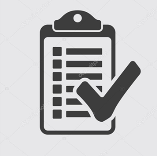 5
2. Contrat PACTE
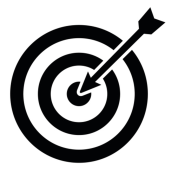 Objectif 
Recruter par contrat des agents sur des emplois de catégorie C afin de leur permettre d’acquérir, par une formation en alternance avec leur activité professionnelle, une qualification.

          Publics
Jeunes  de 16 à 28 ans révolus sans diplôme ou sans baccalauréat;
Personnes  de  45 ans et plus en situation de chômage de longue durée, bénéficiaires du RSA ou de l’ASS ou de l’AAH.	

       Caractéristiques du contrat
Contrat de droit public;
De 12  mois minimum à 24 mois;
Renouvellement possible dans la limite d’une année; 
Durée de travail effectif applicable aux  autres agents. 

      Avantages pour l’employeur
Mode de recrutement souple et rapide;
Rémunération de l’agent calculée sur la base du traitement minimal de la FP :
pour les  – de 21 ans : la rémunération ne peut être inférieure à 55% de l’IM 309;
pour les + de 21 ans : la rémunération ne peut être inférieure  à 70% de l’IM 309.
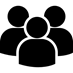 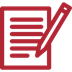 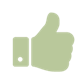 6
2.Contrat PACTE
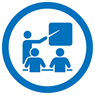 Formation et tutorat de l’agent 
La formation, en rapport avec  l’emploi occupé pour obtenir  soit :
le diplôme ou le titre exigé pour l’accès par voie de concours au cadre d’emplois de l’emploi occupé ;
une qualification certifiée,  un titre ou d’un diplôme de niveau V lorsque l’accès par voie de concours au cadre d’emplois correspondant à l’emploi occupé n’est pas soumis à une condition de titre ou de diplôme;
Durée  formation : ne  peut être inférieure à 20% de la durée totale du contrat ;
Un tuteur est désigné pour accueillir et guider le candidat.

   Procédure de recrutement 
Procédure organisée par les CDG pour les structures affiliées : publicité, sélection des candidatures , entretiens;
La sélection des candidats est effectuée par une commission de sélection (CDG, Pôle Emploi, Employeur), elle arrête une liste de bénéficiaires potentiels valable 10 mois; 
A aptitude égale, la priorité dans le recrutement doit être donnée :
 aux candidats qui résident dans un quartier prioritaire de la politique de la ville;
 aux candidats qui résident dans une zone de revitalisation rurale;
 aux candidats qui résident dans les territoires dans lesquels les jeunes connaissent des difficultés particulières d’accès à l’emploi.
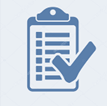 3. Contrat PrAB
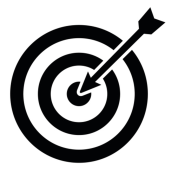 Objectif
	Recruter par contrat, à titre expérimental, sur des emplois de catégorie A ou B des personnes sans emploi afin de leur permettre, par une formation en alternance, de se présenter aux concours de la fonction publique territoriale.

    Publics
jeunes sans emploi âgés de 28 ans au plus;
personnes en situation de chômage de longue durée,  âgées de 45 ans et plus, bénéficiaires du RSA, de l’allocation de solidarité spécifique ou de l’allocation aux adultes handicapés; 
Le bénéficiaire doit disposer du diplôme requis pour le concours visé;
Sont exclues du contrat les personnes ayant déjà la qualité d’agent public.

      Caractéristiques du contrat
Contrat de droit public;
De 1 an minimum   à 2 ans maximum;
Prolongation d’un an possible lorsque le candidat a échoué aux épreuves du concours;
Durée de travail effectif applicable aux autres agents.  

Rémunération de l’agent
Calculée sur la base du 1er échelon du grade accessible par le concours visé par la formation.
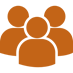 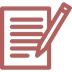 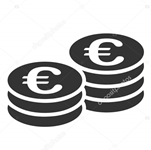 8
3. Contrat PrAB
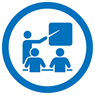 Formation et tutorat de l’agent 
La formation en alternance avec l’activité professionnelle a pour objet de préparer le candidat aux concours d’accès à la FPT;
Durée minimum de 10%  à 20 %de la durée totale du contrat et maximum de 25%;
Formation est dispensée par un organisme habilité. Elle peut être complétée par des stages et des actions de formation organisées par le CNFPT;
Un tuteur est désigné pour accueillir et guider le candidat.  

    Procédure de recrutement 
Procédure organisée par les CDG pour les structures affiliées : publicité, sélection des candidatures , entretiens;
La sélection des candidats est effectuée par une commission de sélection (CDG, Pôle Emploi, Employeur), elle arrête une liste de bénéficiaires potentiels valable 12 mois; 
A aptitude égale, la priorité dans le recrutement doit être donnée :
 aux candidats qui résident dans un quartier prioritaire de la politique de la ville;
 aux candidats qui résident dans une zone de revitalisation rurale;
 aux candidats qui résident dans les territoires dans lesquels les jeunes connaissent des difficultés particulières d’accès à l’emploi.
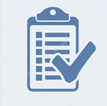 9
4. Contrat d’Apprentissage
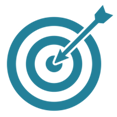 L’apprentissage, une opportunité pour les structures publiques territoriales

Il permet : 
 à l’apprenti d’obtenir un diplôme (du CAP à Bac+5) et d’acquérir une expérience professionnelle; Nombreux domaines de formation concernés : Affaires générales, animation, services à la population, interventions techniques…

aux structures publiques territoriales d’anticiper les départs à la retraite de leurs agents sur des métiers en tension (GPEEC);

une prise en compte dans les déclarations d’obligation d’emploi des travailleurs handicapés (BOETH) si l’apprenti est RQTH;

au maître d’apprentissage de transmettre ses savoirs.
10
4. Contrat d’Apprentissage
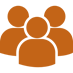 Publics
Jeunes de 16 à 30 ans en Occitanie;
Pas de limite d’âge pour les apprentis RQTH.

 Caractéristiques du contrat
Contrat de droit privé;
Durée déterminée de 6 mois à 3 ans, et jusqu’à 4 ans pour les apprentis TH;
Le temps passé en CFA est considéré comme du temps de travail;
Pas d’obligation légale de recruter l’apprenti(e) à l’issue du contrat.

     Rémunération de l’agent
La rémunération de l'apprenti varie  selon son âge et la progression dans le ou les cycles de formation qu'il poursuit. 
Le pourcentage de la rémunération est majoré de 10 points du Smic pour un apprenti préparant un diplôme de niveau bac (Niv. IV)  et de 20 points pour diplôme supérieur ou égal à un bac +2 (Niv. III).
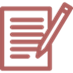 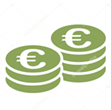 11
4.Contrat d’Apprentissage
12
4. Contrat d’Apprentissage
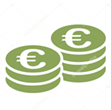 Avantages pour l’employeur 
- Exonération  des cotisations patronales relatives aux assurances sociales (maladie, maternité, invalidité, décès), aux allocations familiales.

       Aides possibles du FIPHFP pour le recrutement d’apprenti RQTH
Frais de formation dans la limite d’un plafond de 10 000€ par an dans la limite maximale de 3 ans;
Aide pour rémunération à hauteur de 80% de la rémunération brute et charges patronales, par année d’apprentissage;
Prime à l’insertion si titularisation, à l’issue du contrat   : 1 600€;
Frais de  formation individuelle du tuteur spécifique au handicap : plafond de 
     2 000€ par an et dans la limite de 5 jours;
Autres aides humaines et techniques.


               Une cellule d’appui au CDG31 pour vous aider dans vos démarches
	mia@cdg31.fr
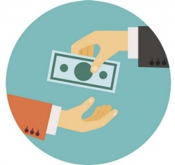 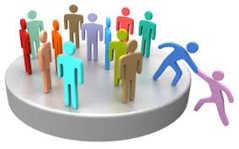 13
4. Contrat d’Apprentissage
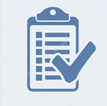 Procédure de recrutement
- Définition du besoin : CAP à bac+5
- Identification des formations qui correspondent au besoin
- Identification d’un maître d’apprentissage au sein de la structure
- Recherche de l’apprenti(e) auprès de nos partenaires (CFA, MFR, universités…)
Délibération  à prendre pour autoriser l’autorité territoriale à signer les contrats , à percevoir l’aide et à verser le salaire à l’apprenti(e)
Passage en comité technique qui rendra un avis sur les conditions d’accueil de l’apprenti(e)
Signature du contrat, inscription de l’apprenti(e) dans son établissement
14
5. Engagement de Service Civique
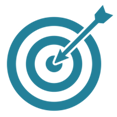 Objectif
Recruter par engagement sur une mission d’intérêt général en vue de renforcer la cohésion nationale et la mixité sociale et conforter l’apprentissage de la citoyenneté et développer un projet personnel.

 Publics
Jeunes de 16 et 25 ans  jusqu'à 30 ans (pour  les jeunes en situation de handicap);
Pas de condition de diplôme ni d’expérience professionnelle;
Conditions de nationalité:  français, ressortissant d’un Etat membre de l’Union Européenne ou de l’espace économique européen ainsi que les ressortissants étrangers résidant en France depuis plus d’1 an (sous couvert d’un titre de séjour valable).

Caractéristiques de l’engagement
	Le volontaire se voit confier une mission permettant de répondre aux besoins de la population et des territoires. 
	Il ne peut pas se voir confier des missions d’administration générale, de direction ou de coordination technique liées au fonctionnement courant de l'organisme d’accueil.

Durée : 6 à 12 mois. Pas de prolongation possible.
Au moins 24 heures hebdomadaires, 35h maximum.
Contrat régi par le code du Service National.
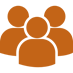 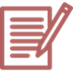 15
5.Engagement de Service Civique
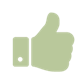 Avantages pour l’employeur
473,04 € d’indemnité directement versés par l’Etat  au volontaire.
107,58 € de « prestation »  versée par l’employeur , en nature  ou en espèces.

   Procédure de recrutement 
	L’employeur doit avoir obtenu un agrément  de la direction départementale de la cohésion sociale (DDCS) ou de la direction régionale de la jeunesse, des sports et de la cohésion sociale (DRJSCS).
	https://www.service-civique.gouv.fr/ , pour faire une offre de mission. 

  Formation et tutorat
Un volet «théorique» organisé par la collectivité d’accueil ou par un partenaire extérieur pour sensibiliser les volontaires aux enjeux de la citoyenneté;
Un volet «pratique» sous la forme d’une formation aux premiers secours de niveau 1(PSC1), prise  en charge financièrement par l’Agence du Service Civique;
Un tuteur accompagne le volontaire dans la réalisation de sa mission.
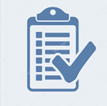 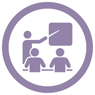 16
5.Engagement de Service Civique
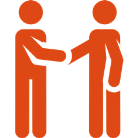 Exemples de missions 
Favoriser la médiation environnementale, la sécurité et le partage autour des espaces naturels et ruraux;
Permettre à des publics éloignés d'accéder à la culture;
Solidarité avec les Personnes âgées;
Accompagnateur des résidents d’EHPAD et leur famille; 
Promouvoir le « bien manger, bien bouger » auprès des enfants.
17